Science Instrument Uses
Graduated cylinder-used to measure liquid volume.  It is expressed in milliliters (mL).
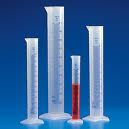 Triple beam balance-used to determine the
      amount of matter (mass) in an object.  It is
      expressed in grams.
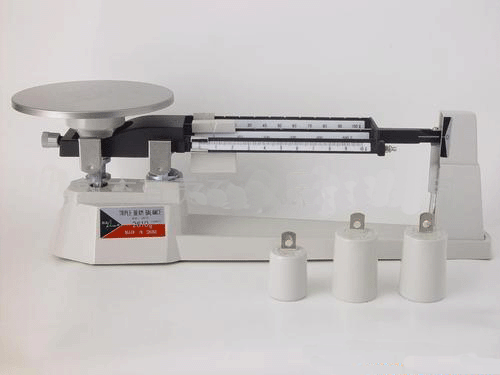 Measuring tape-a flexible form of a ruler.
      It measures distance.
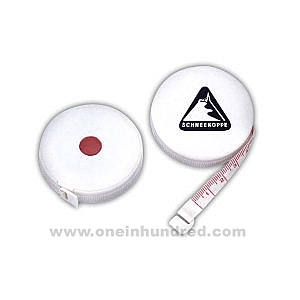 Beaker-a wide glass cylinder with a flat 
      bottom .  It has a pouring lip, and is 
      measured in milliliters.
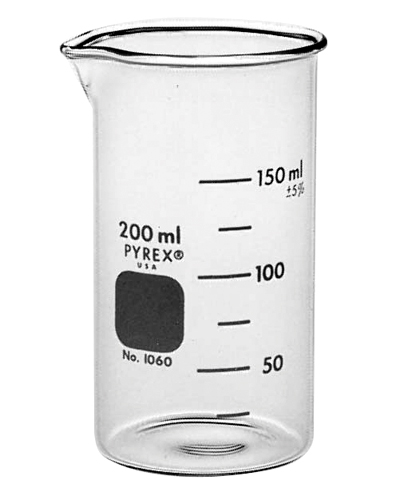 flask-a glass bottle that has a rounded body 
      and a narrow neck.  It is measured in 
      milliliters (mL).
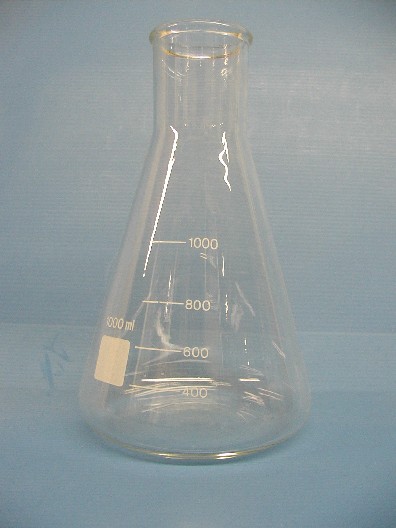 6.    Beaker tongs-used to hold a hot beaker
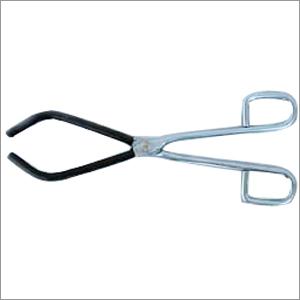 alcohol burner-an easy to use burner that 
      provides a hot and consistent flame.  It has a
      wick and uses 90% rubbing alcohol as it’s 
      fuel.
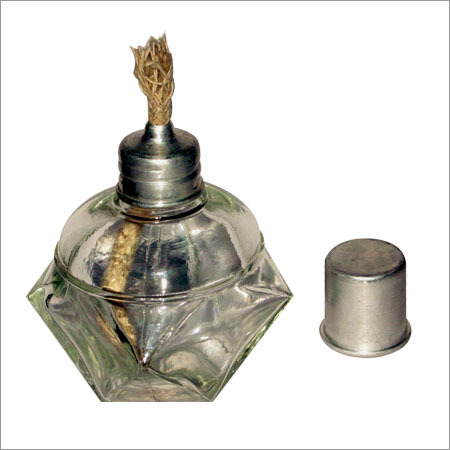 alcohol burner stand-goes over the alcohol
      burner.  It allows you to heat objects.
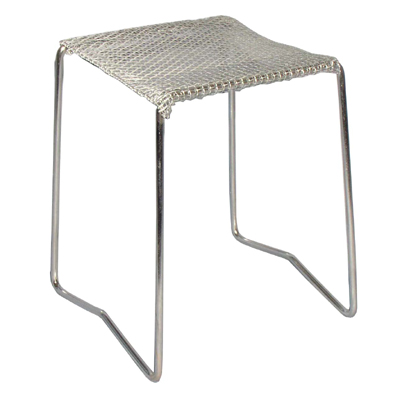 Hot plate (electric burner)-used to dissolve solids in liquids
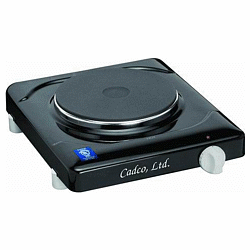 Petri dish-a shallow, circular container 	with a removable cover.  It is used to grow 	bacteria and other microorganisms.
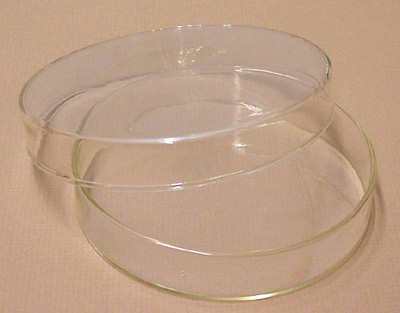 pipette-a laboratory instrument used to 
		transport a measured volume of liquid
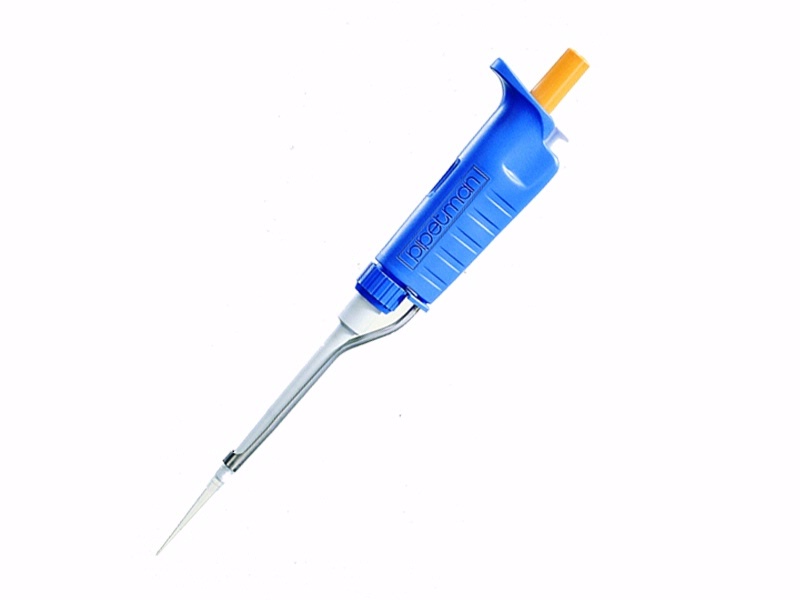 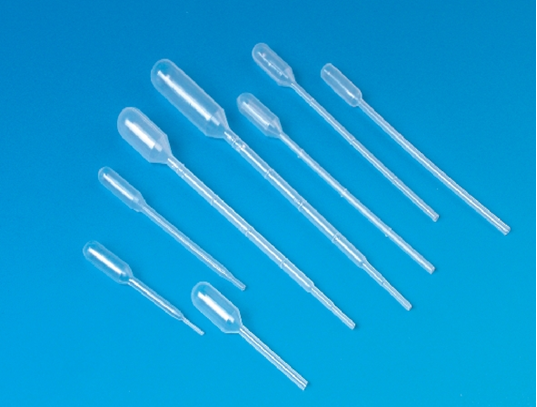 12.    stirring rod-used to mix chemicals and     
         liquids in lab
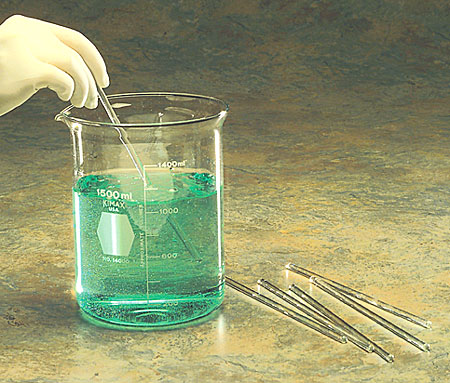 test tube-a glass tube that is rounded at   
         one end and open at the other
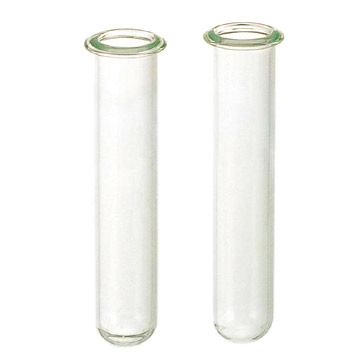 thermometer-used for measuring 
          temperature.  It is measured in celsius or 
          farhenheit.
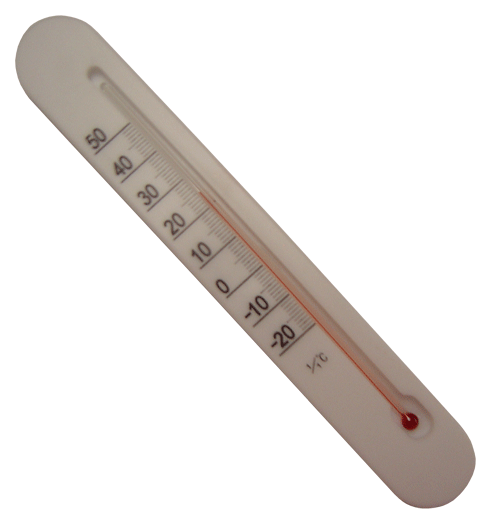 microscope-an instrument used for 
          viewing objects that are too small to view 
          with the naked eye.
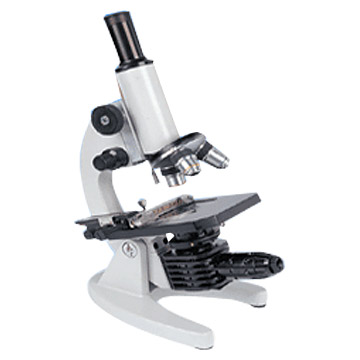 crucible- a dish or other vessel in which 
          substances can be heated to a high 
          temperature.
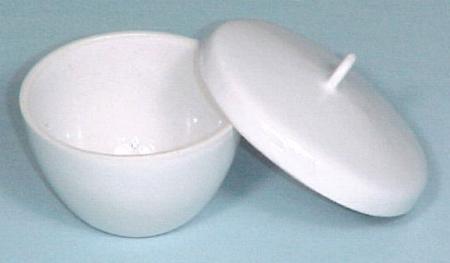